A.T.T.E.N.D.S.Absenteeism and Truancy Training to Engage, Nurture, and Develop Success
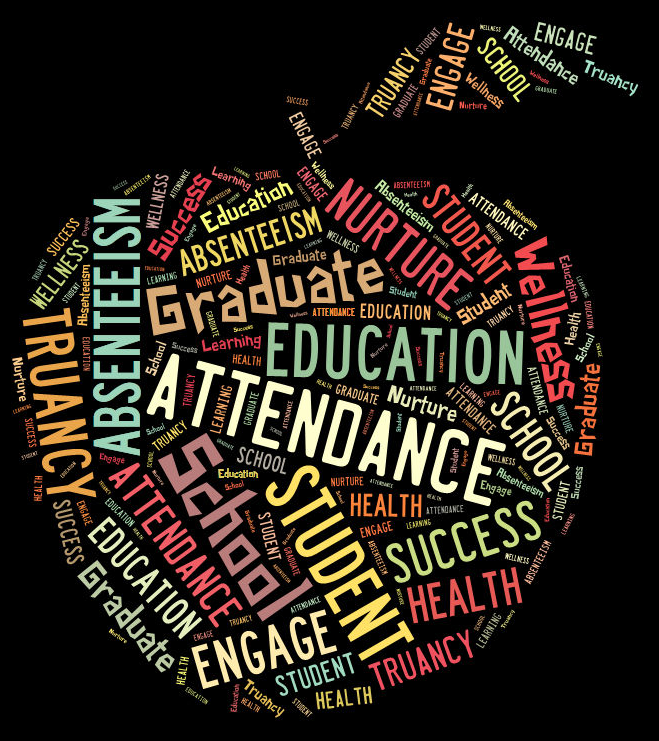 Module One: Attendance Matters
“Candy Confessions” Questions
What grade is your child in?

When was the last time your child missed school?

Where does your child go to school?

Why does your child miss school?

How many times has your child been absent from school?
A-1
Attendance Record Roundup
Suzy

12 unexcused
8 excused
Suzy

20 absences
Jose

21 unexcused absences
Jose

21 absences
Naya

19 days due to   chronic illness
Naya

19 absences
Amari

10 % of school year
Amari

18 absences
Bobby

2-3 days per month
Bobby

27 absences
A-2
Attendance Record Roundup
ALL 5 of these students are CHRONICALLY ABSENT!
A-3
What is Chronic Absenteeism ?
There are 180 days in the school year

10 % = 18 days
A-4
What does Chronic Absenteeism look like ?
There are 9 months          in the school year.


Just 2 absences
per month
will result in 
Chronic Absenteeism!
A-5
ABC’s of Dropping Out
A-6
Attendance, Behavior, Course Failure – The Timeline
Kindergarten

18 absences
1st Grade

20 absences

Struggles with reading
2nd Grade

24 absences

Poor performance on Academic Testing

2 grade levels behind in reading
A-7
Attendance, Behavior, Course Failure – The Timeline
3rd Grade

28 absences

Struggling with most subjects

1st Discipline Referral 

Parents decide to switch schools
5th Grade

36 absences

Tough transition

Behind peers in all subjects

4 Discipline referrals
4th Grade

30 absences

Falling further behind peers

Does not pass Academic Testing

3 discipline referrals 

Retained
A-8
Attendance, Behavior, Course Failure – The Timeline
6th Grade

38 absences

Academic Failure in ½ of classes

5 discipline referrals 

1 suspension  

Switch schools
7th  Grade

40 absences

Better year academically, still failed 2 classes

2 Discipline referrals
8th Grade

32 absences

No improvement in academics

4 Discipline referrals 

2 suspensions
A-9
Attendance, Behavior, Course Failure – The Timeline
9th Grade

45 absences

No credit

5 Discipline referrals 

2 suspensions 

Sent to alternative school
10th Grade


Dropped Out
311 Absences

Course Failure

Behavioral Issues

=

DROP OUT
A-10
A.T.T.E.N.D.S.Absenteeism and Truancy Training to Engage, Nurture, and Develop Success
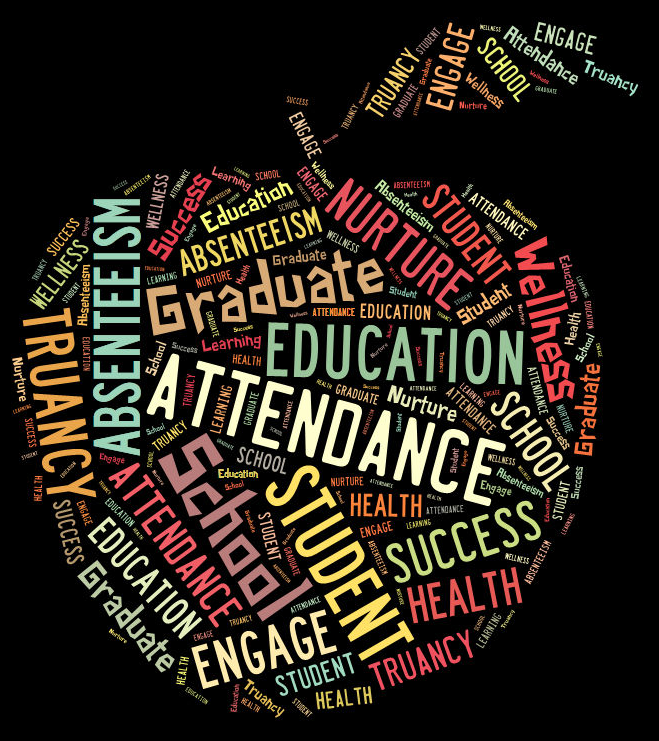 Module One: Attendance Matters
Illustrating the Gap
Illustrating the Gap
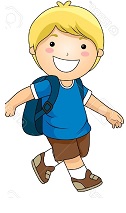 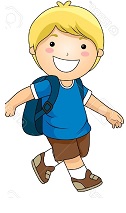 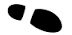 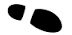 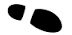 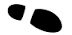 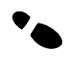 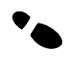 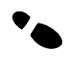 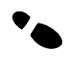 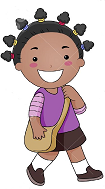 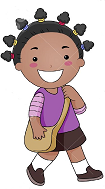 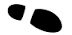 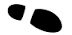 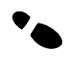 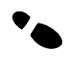 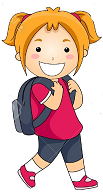 A-11
Illustrating the Gap
Illustrating the Gap
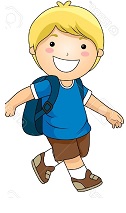 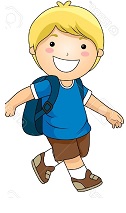 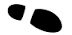 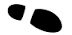 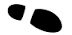 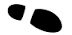 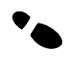 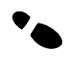 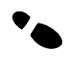 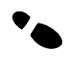 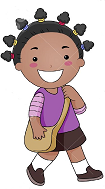 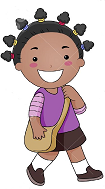 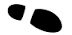 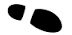 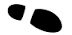 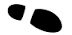 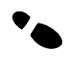 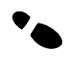 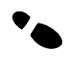 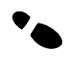 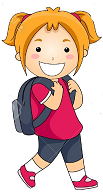 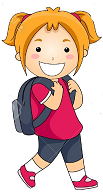 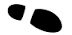 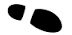 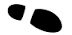 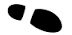 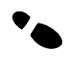 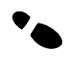 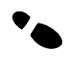 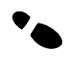 A-12
Illustrating the Gap
Illustrating the Gap
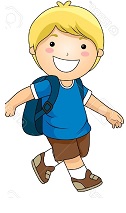 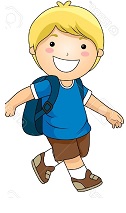 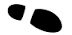 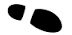 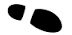 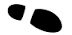 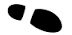 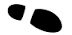 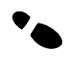 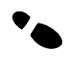 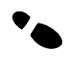 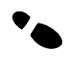 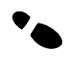 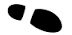 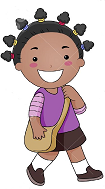 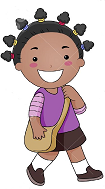 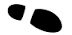 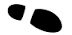 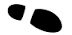 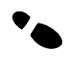 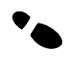 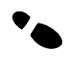 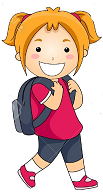 A-13
Illustrating the Gap
Illustrating the Gap
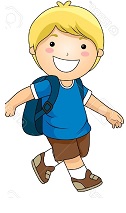 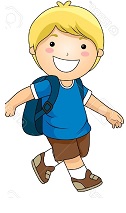 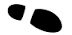 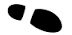 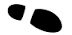 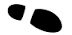 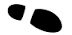 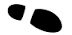 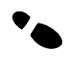 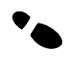 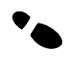 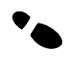 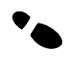 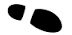 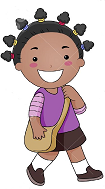 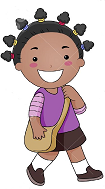 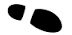 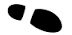 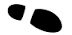 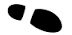 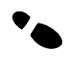 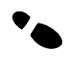 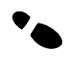 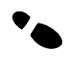 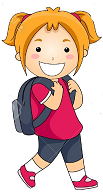 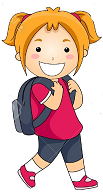 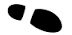 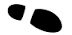 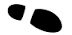 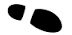 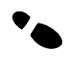 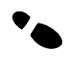 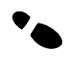 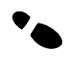 A-14
Illustrating the Gap
Illustrating the Gap
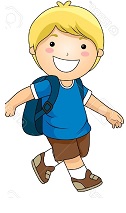 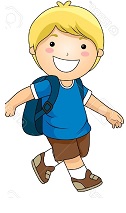 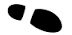 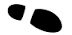 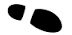 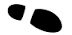 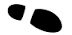 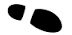 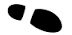 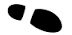 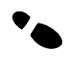 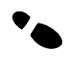 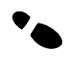 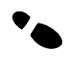 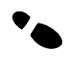 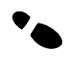 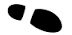 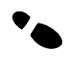 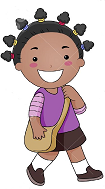 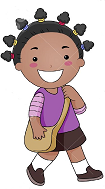 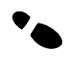 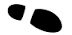 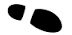 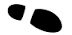 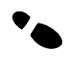 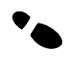 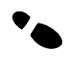 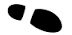 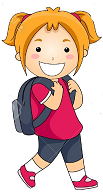 A-15
Illustrating the Gap
Illustrating the Gap
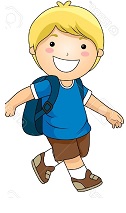 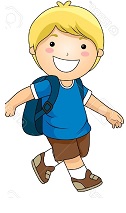 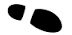 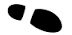 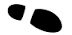 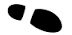 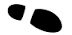 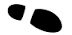 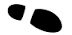 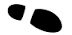 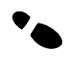 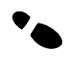 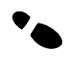 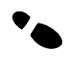 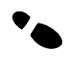 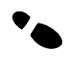 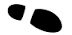 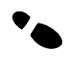 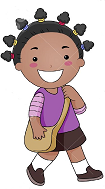 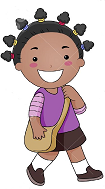 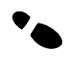 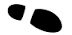 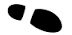 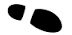 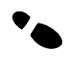 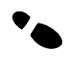 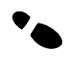 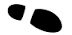 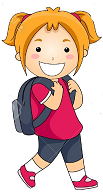 A-16
Illustrating the Gap
Illustrating the Gap
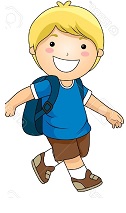 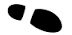 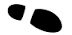 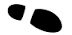 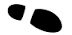 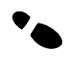 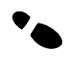 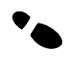 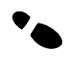 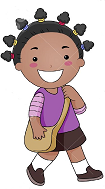 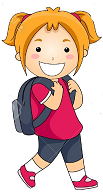 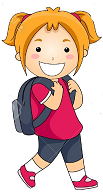 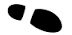 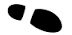 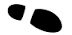 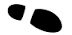 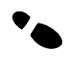 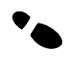 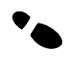 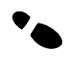 A-17
Illustrating the Gap
Illustrating the Gap
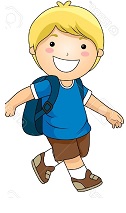 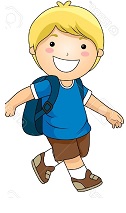 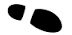 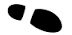 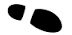 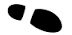 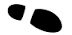 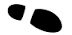 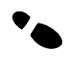 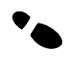 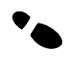 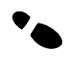 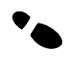 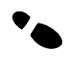 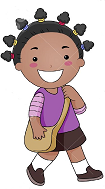 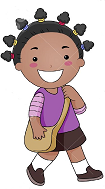 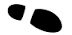 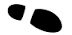 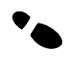 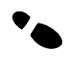 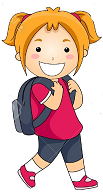 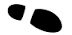 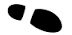 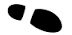 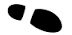 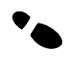 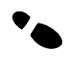 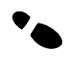 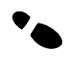 A-18
Illustrating the Gap
Illustrating the Gap
Each one of these footprints is 
= to one month of school!
12 months behind = 1.5 years
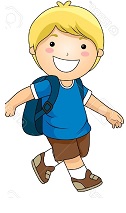 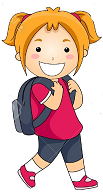 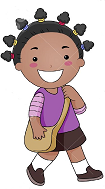 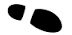 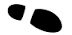 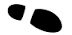 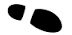 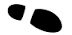 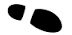 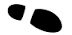 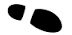 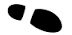 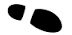 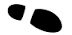 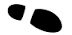 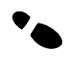 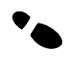 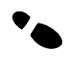 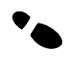 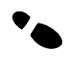 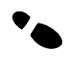 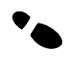 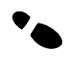 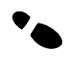 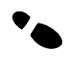 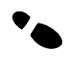 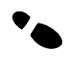 24 months behind = 3 years of school!
A-19
This activity is used with permission from Attendance Works
A.T.T.E.N.D.S.Absenteeism and Truancy Training to Engage, Nurture, and Develop Success
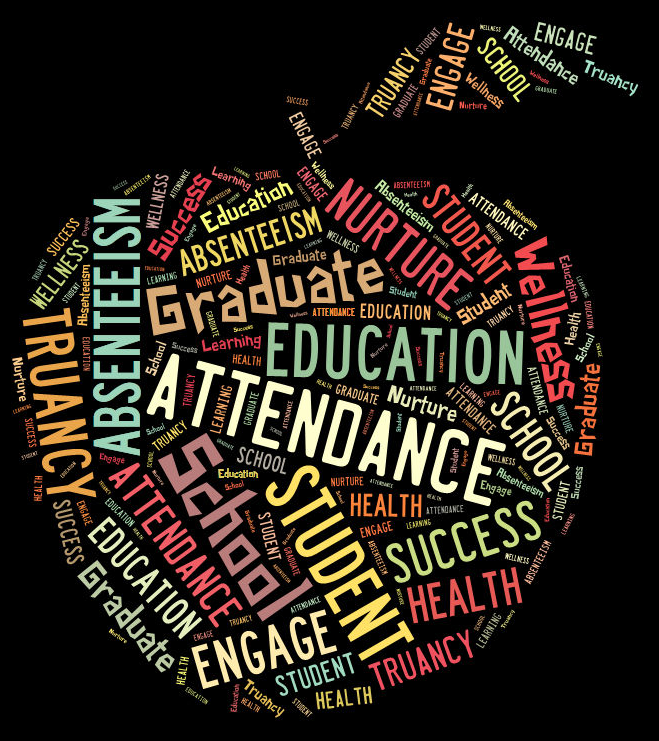 Module One: Attendance Matters
A.T.T.E.N.D.S.Absenteeism and Truancy Training to Engage, Nurture, and Develop Success
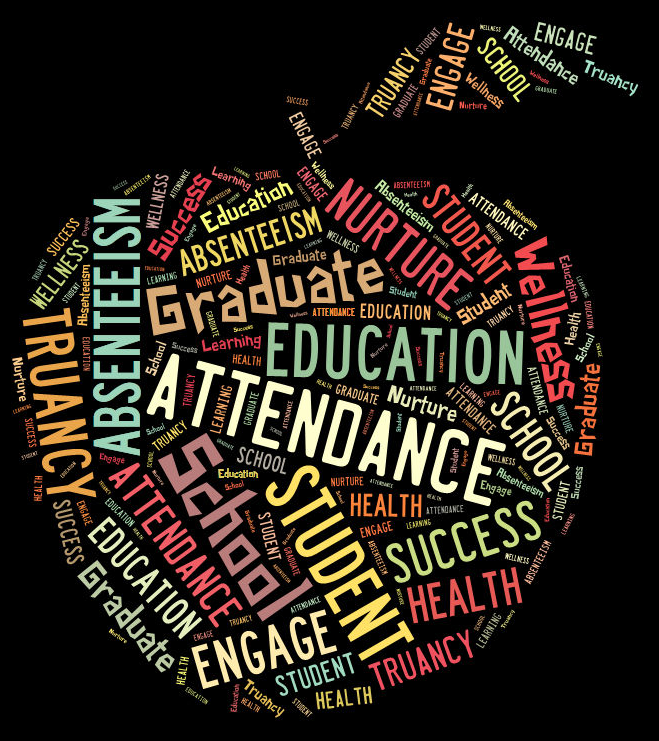 Module Two: Health and Wellness
“Stay or Go”
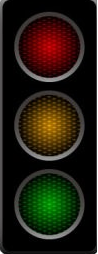 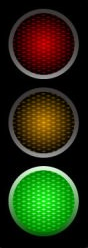 Sore Throat
Runny Nose
Go to school!
B-1
“Stay or Go”
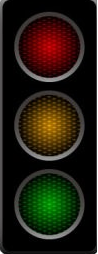 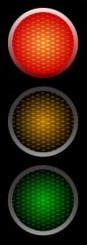 Stay Home
High fever
Coughing
B-2
“Stay or Go”
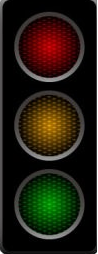 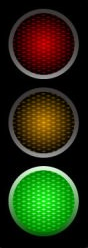 Asthma   with mild symptoms
Go to school!
B-3
“Stay or Go”
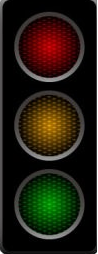 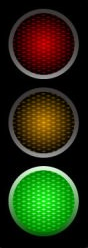 Stomach Ache
Might throw up
Go to school!
B-4
“Stay or Go”
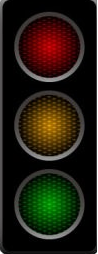 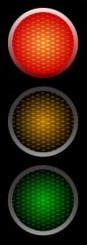 Stay Home
Diarrhea       Vomited last night
B-5
“Stay or Go”
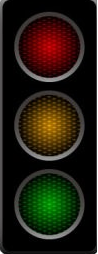 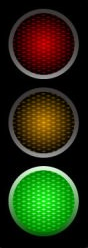 Headache
Very Tired
Go to school!
B-6
“Stay or Go”
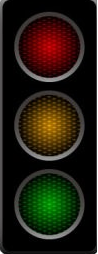 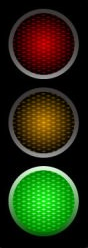 Menstrual Cramping
Not Feeling Well
Go to school!
B-7
“Stay or Go”
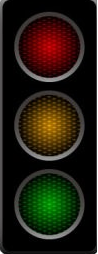 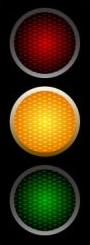 Ear Infection
Headache
Maybe?
B-8
“Stay or Go”
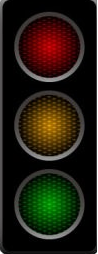 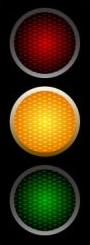 Head Lice
Maybe?
B-9
“Stay or Go”
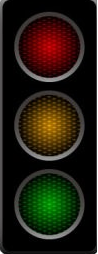 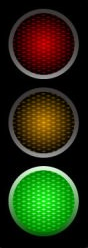 Cough
Runny Nose
Headache
Go to school!
B-10
“Stay or Go”
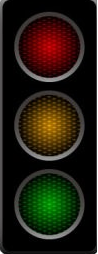 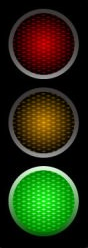 Says, “I’m REALLY sick”
Go to school!
B-11
“Stay or Go”
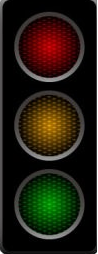 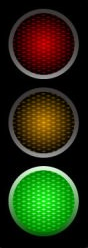 Sad about death of goldfish
Go to school!
B-12
“Stay or Go”
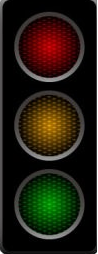 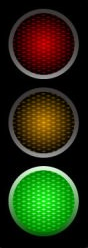 Anxious about test
Stomach ache
Go to school!
B-13
“Stay or Go”
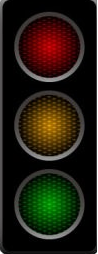 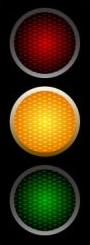 Too depressed
Maybe?
B-14
“Stay or Go”
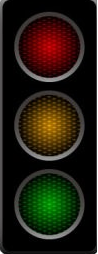 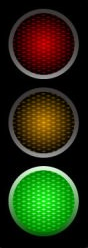 Afraid of being bullied
Go to school!
B-15
“Stay or Go”
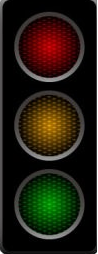 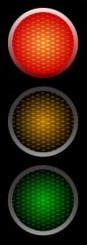 Stay Home
Very Upset
Made statements of wanting to hurt self
B-16
“Stay or Go”
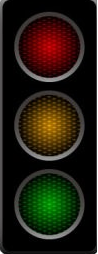 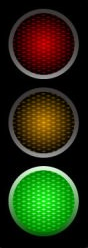 Hyperventilating
Crying
Go to school!
B-17
“Stay or Go”
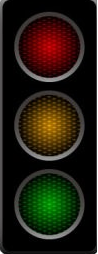 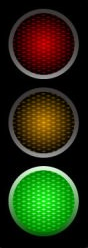 Doctor’s
Appointment
Go to school!
B-18
“Stay or Go”
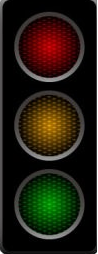 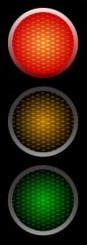 Stay Home
Upset
Wants to hurt teacher
B-19
“Stay or Go”
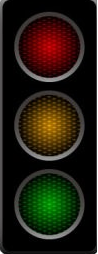 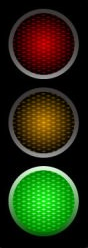 Refuses to shower, brush teeth, or    get out of bed
Go to school!
B-20
“Stay or Go”
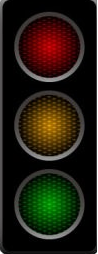 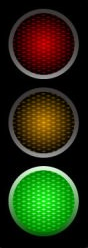 Refuses to Go
Go to school!
B-21
“Stay or Go”
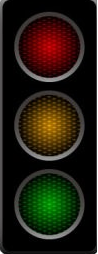 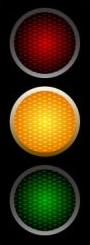 Death in Family
Funeral 3          days away
Maybe?
B-22
“Stay or Go”
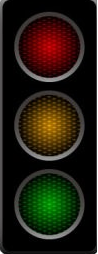 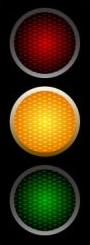 Vomited yesterday
Feels ok today
Maybe?
B-23
“Stay or Go”
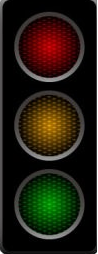 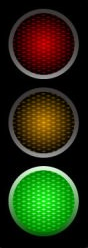 Sprained Ankle
Feeling Discomfort
Go to school!
B-24
“Stay or Go”
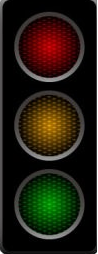 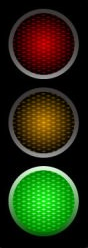 You are sick
Go to school!
B-25
“Stay or Go”
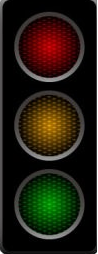 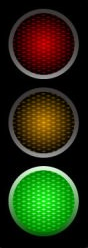 Siblings are sick
Go to school!
B-26
A.T.T.E.N.D.S.Absenteeism and Truancy Training to Engage, Nurture, and Develop Success
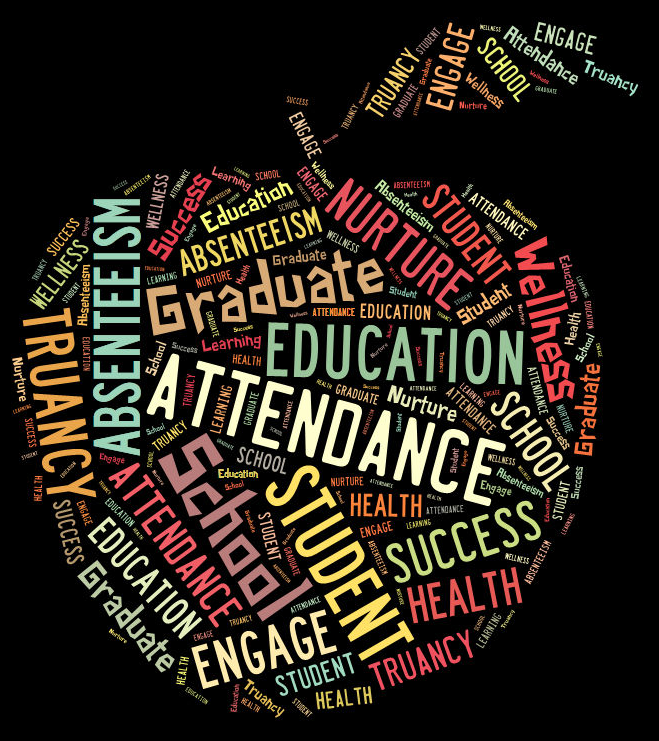 Module Two: Health and Wellness
School Refusal - Anxiety vs Truancy
School Anxiety

Child feels emotional distress about going to school
School Truancy 

Missing school without a legitimate reason
vs
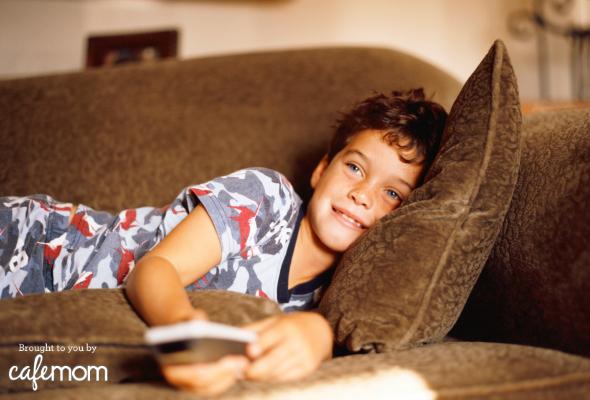 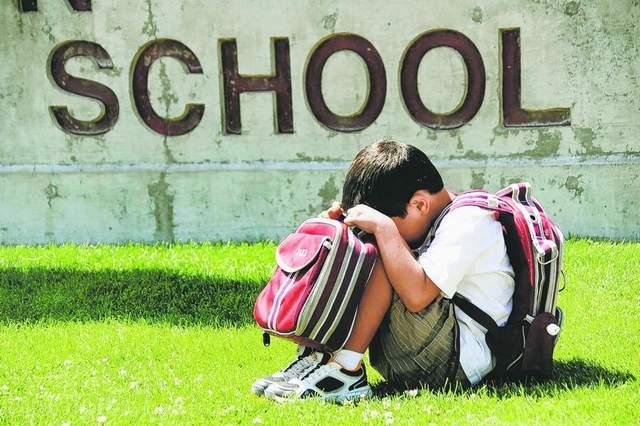 B-27
School Refusal
Step One : Identify the Problem

Step Two : Understand the Problem

Step Three : Make a Plan 

Step Four : Take Action

Step Five: Evaluate Progress
B-28
Identify the Problem
Is your child missing school?
B-29
Understand the Problem
3 A’s of Refusal

Avoiding

Attention

Activities
B-30
Make a Plan
Who?

What?

When?

Where?

How?
B-31
Take Action
A  -  Attitude

		C  -  Change

		T  -  Treatment

		 I  -  Incentive

		O  -  Other people

		N  -  No!
B-32
Evaluate Progress
Check in with your CHILD

Check in with the SCHOOL

Check in with YOURSELF
B-33
A.T.T.E.N.D.S.Absenteeism and Truancy Training to Engage, Nurture, and Develop Success
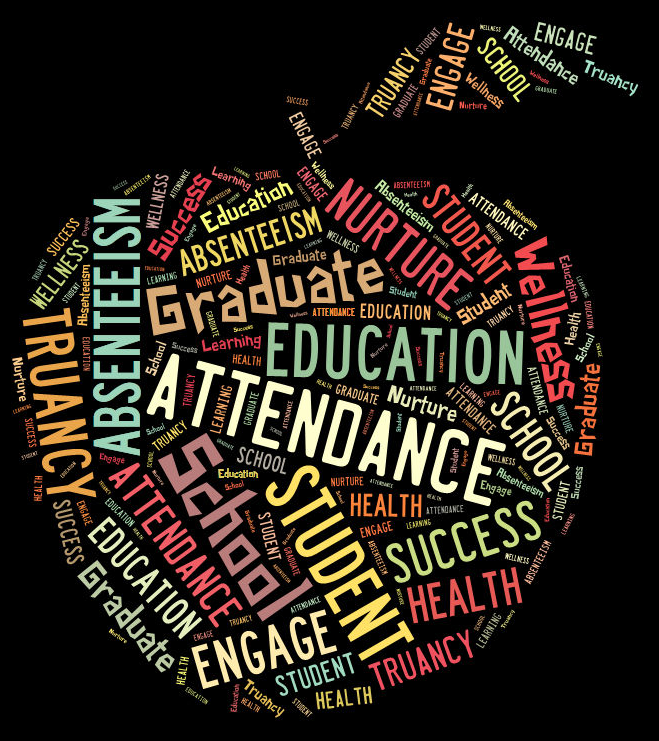 Module Two: Health and Wellness
A.T.T.E.N.D.S.Absenteeism and Truancy Training to Engage, Nurture, and Develop Success
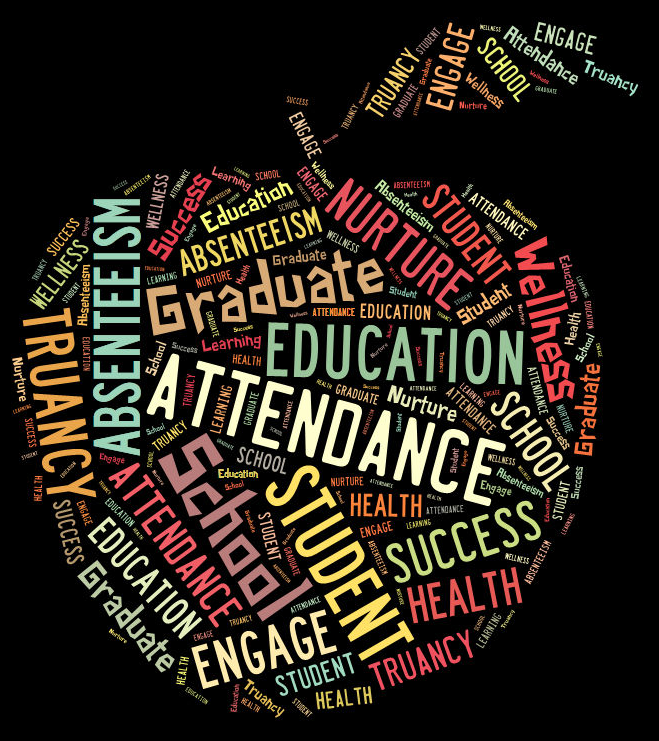 Module Three: Pathways to Success
Overcoming Barriers
Step One : Identify the Problem

Step Two : Build Your Team

Step Three : Set Goals

Step Four : Take Action

Step Five: Evaluate Progress
C-34
Step One: Identify the Problem
What is the issue?
C-35
Step Two: Build Your Team
Who is there to help?
C-36
Step Three: Set Goals
Be SMART! 

	        Specific

	       Measurable

	        Attainable

	        Relevant

	        Timed
C-37
Is this goal SMART?
Problem : Not enough food in the house
Goal : By next Tuesday, I will enroll in SNAP, sign up for a nutrition workshop, and create a monthly budget.
C-38
Is this goal SMART?
Problem : My child is always home sick from school
Goal : I will make them chicken soup every time they are sick so they can feel better.
C-39
Is this goal SMART?
Problem : No reliable transportation
Goal : Find rides from my friends who are willing to help me out.
C-40
Is this goal SMART?
Problem : Student has school anxiety and is refusing to go to school
Goal : Get them a therapist
C-41
Is this goal SMART?
Problem : Students progress report says “needs improvement” in Math
Goal : Tomorrow, I will call my students teacher to ask what 3 things my student can improve upon. I will also schedule a meeting 2 weeks from tomorrow to make sure there is progress.
C-42
Step Four: Evaluate Progress
Did you reach your goal?

What is working?

What is not working?

Why?
C-43
Step Five: Make Changes
Change what is not working and set a new goal
C-44
A.T.T.E.N.D.S.Absenteeism and Truancy Training to Engage, Nurture, and Develop Success
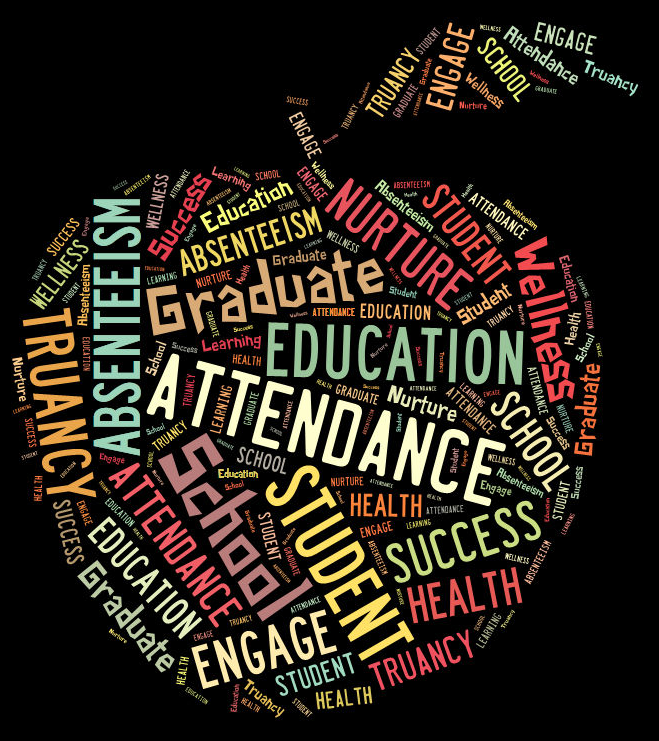 Module Three: Pathways to Success